Tiếng việt
Tiếng việt
Kể chuyện
Kể chuyện
Thứ … ngày … tháng … năm …
TIẾNG VIỆT
Bài 4 - Tiết 2
Nghe – Kể
Món quà tặng cha
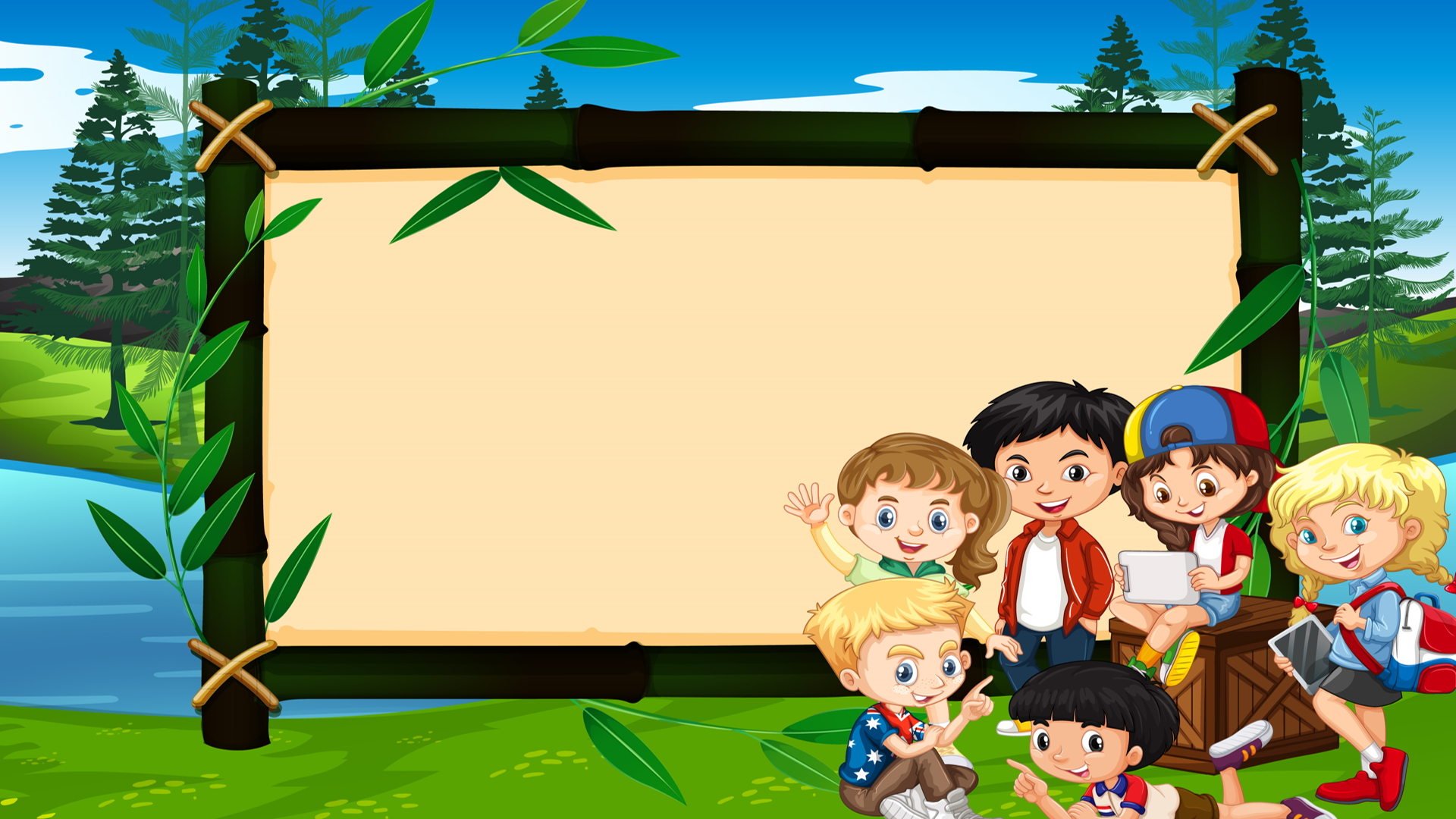 Hoạt  Động
Khởi động
2. Tìm từ ngữ nói lên mong ước của em cho người thân theo gợi ý:
Thảo luận 
nhóm đôi
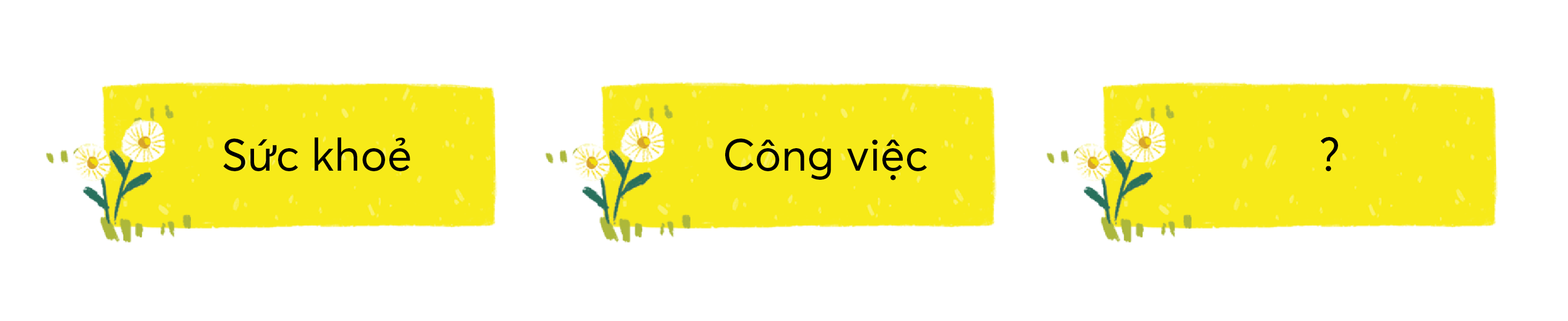 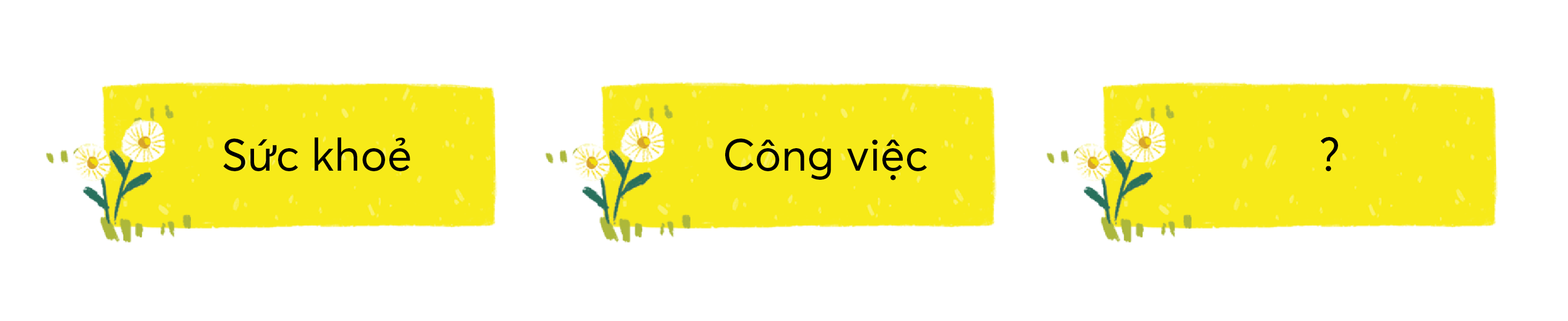 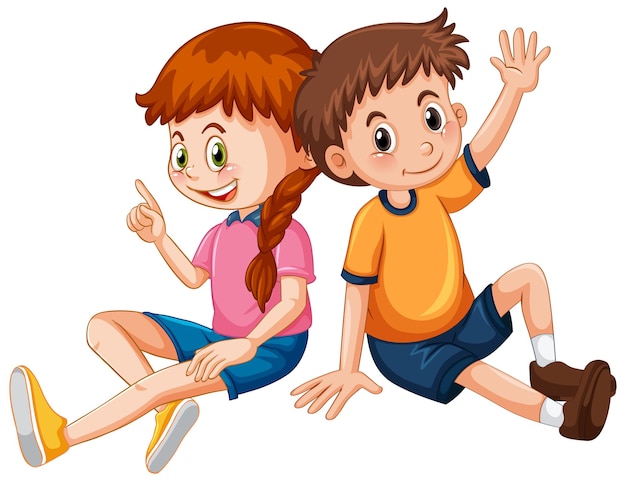 2. Tìm từ ngữ nói lên mong ước của em cho người thân theo gợi ý:
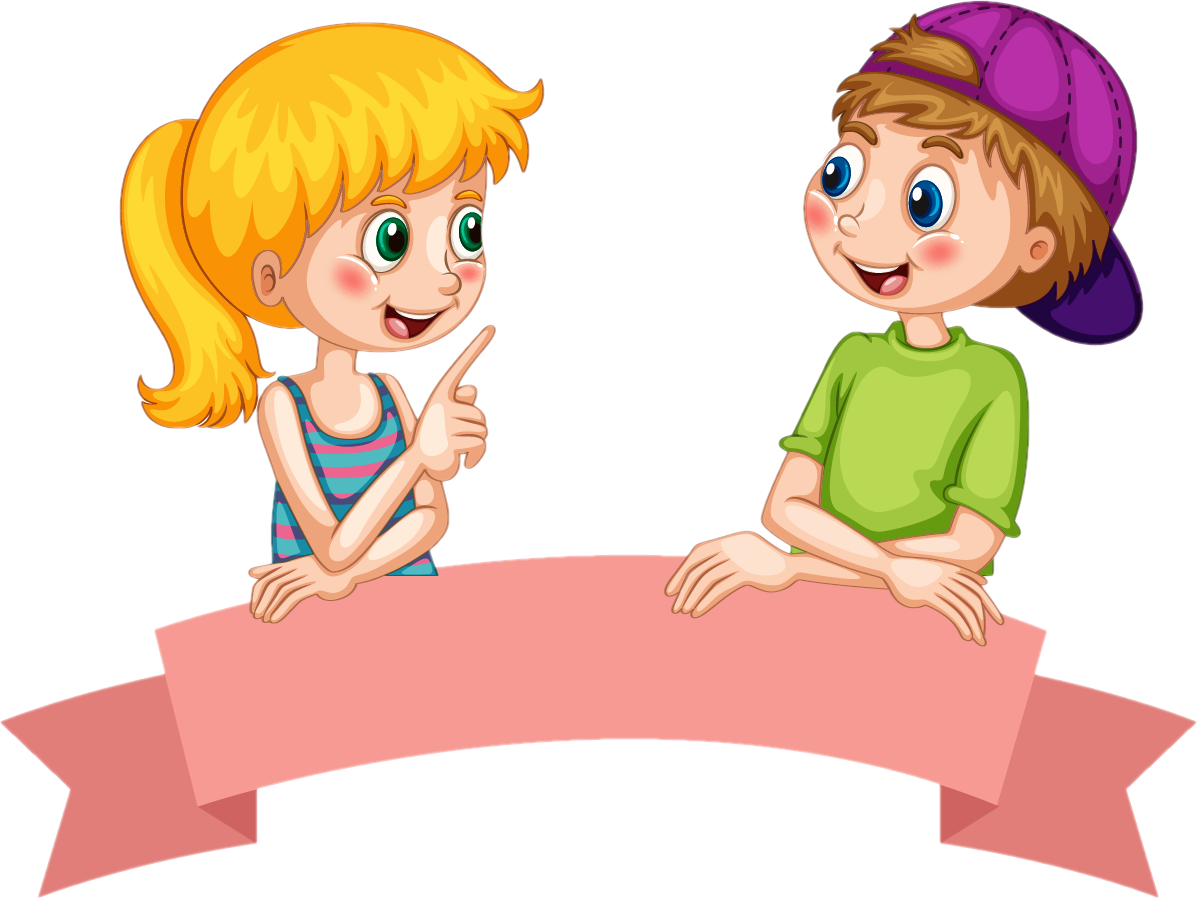 + Sức khỏe: khỏe mạnh, bình an, mau khỏi bệnh….
+ Công việc: ổn định, thuận lợi, thành công.
+ Tình cảm: tốt đẹp, yêu thương, đoàn kết…
CHIA SẺ VỚI BẠN
3. Nói với bạn mong ước của em cho người thân.
Thảo luận 
nhóm đôi
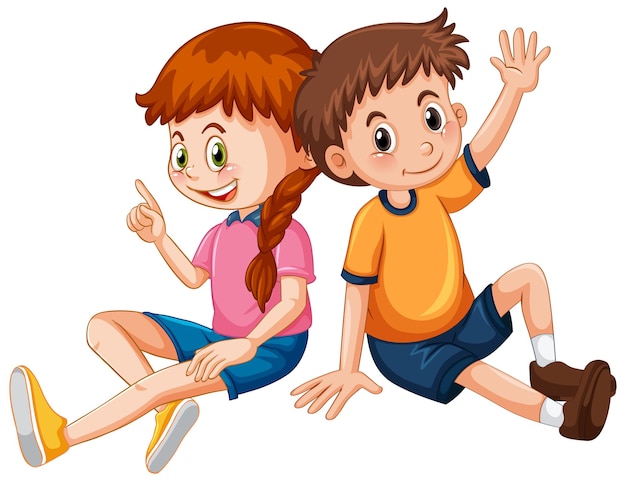 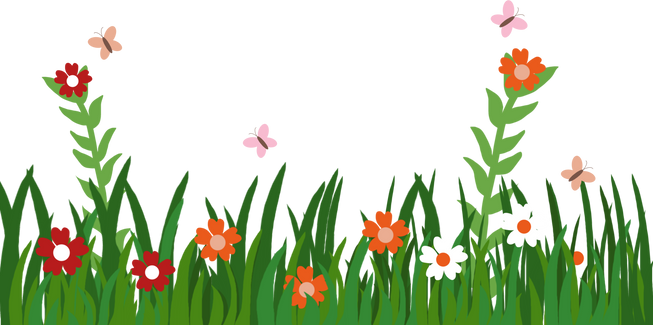 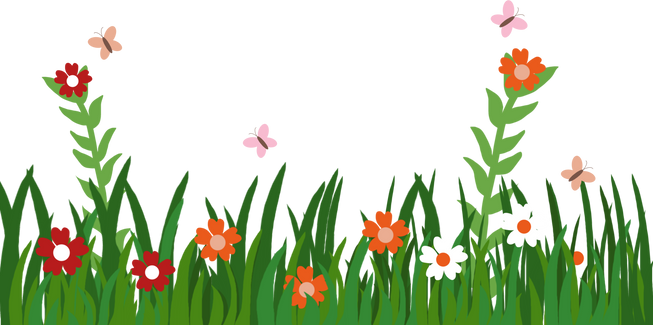 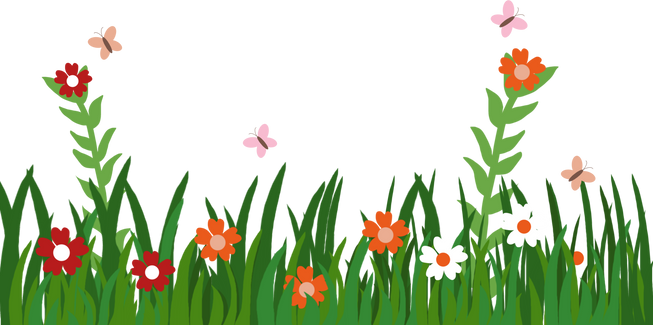 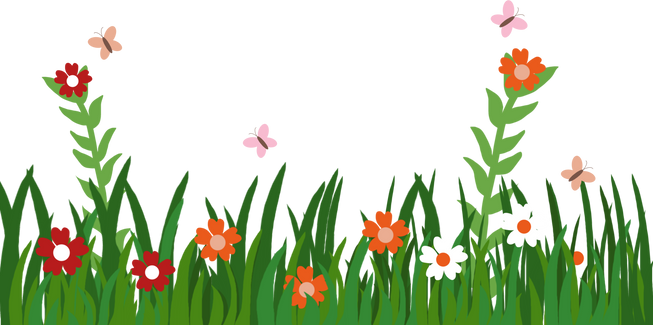 Nghe – kể
Em hãy đọc tên truyện, quan sát tranh minh họa và phỏng đoán nội dung câu chuyện.
Món quà tặng cha
Cùng quan sát
Cùng quan sát
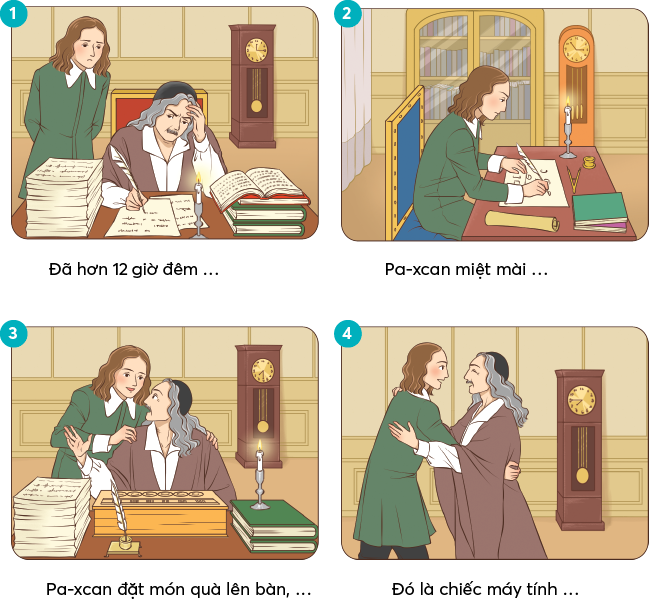 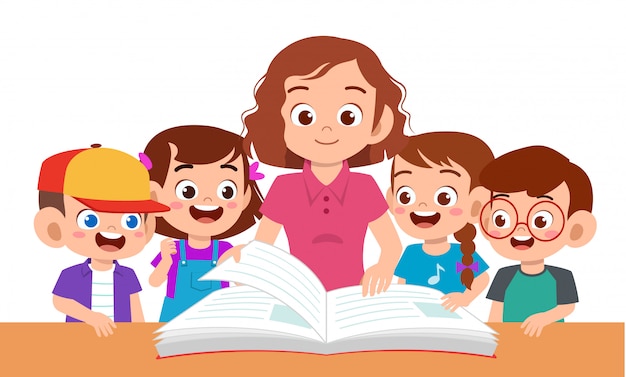 Lắng nghe kể chuyện 
Lần 1
Lắng nghe kể chuyện
Lần 1
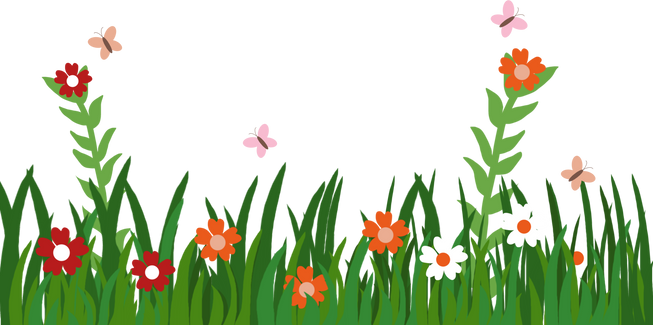 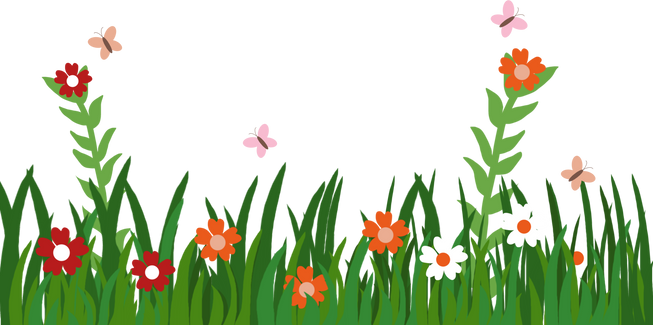 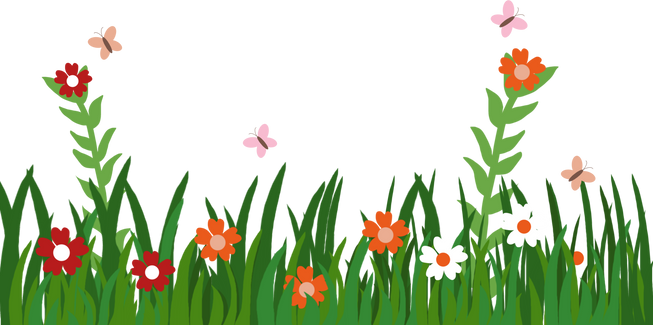 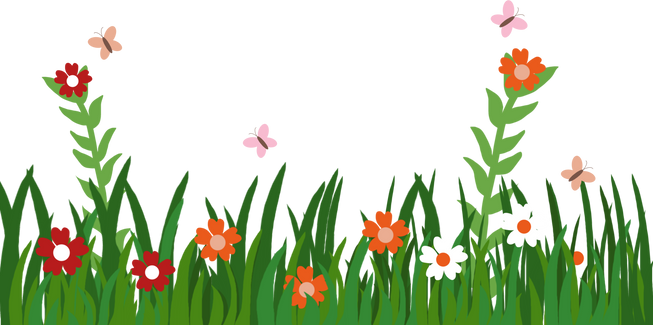 Kể từng đoạn 
câu chuyện
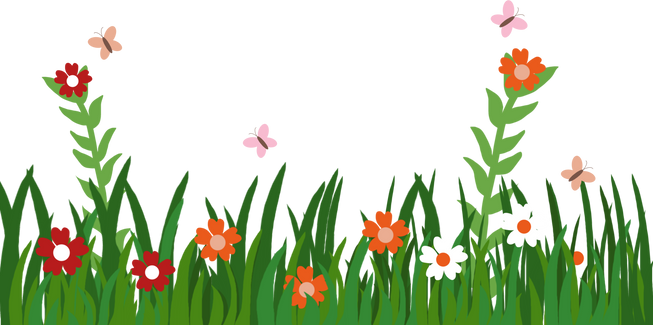 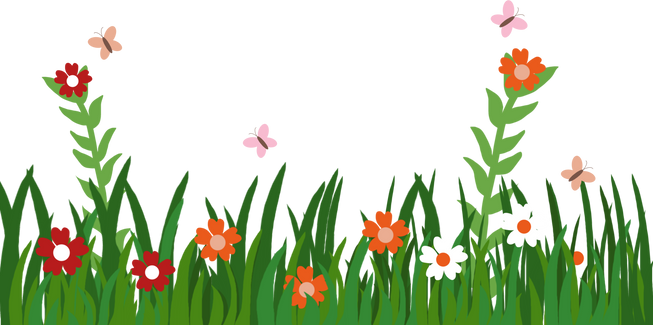 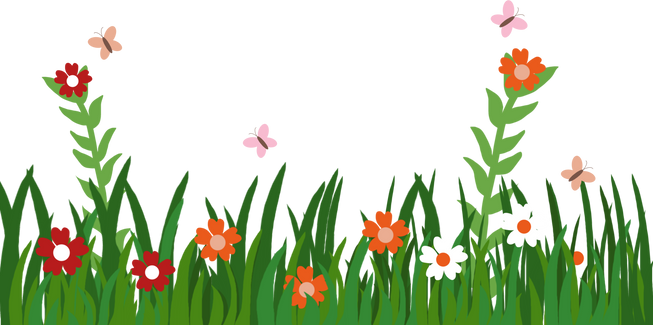 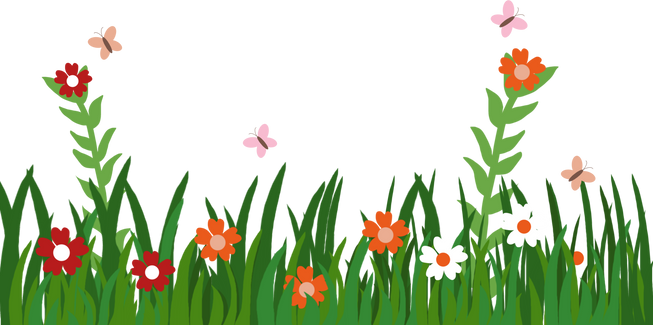 Món quà tặng cha
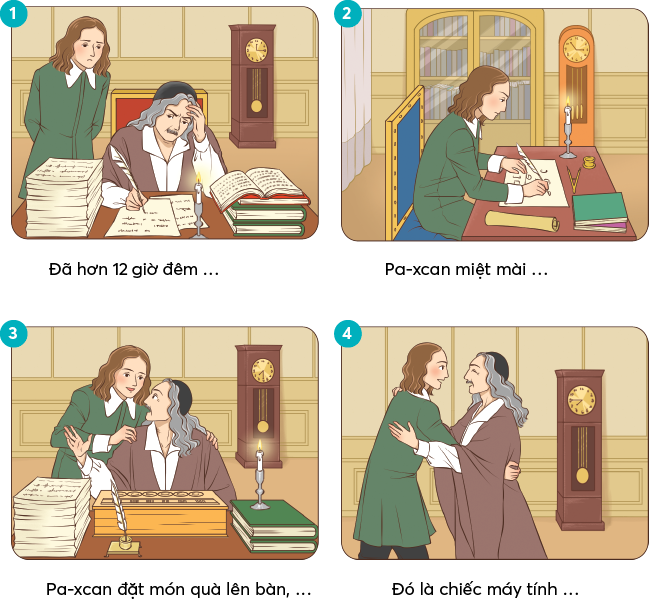 Đã hơn 12 giờ khuya thấy bố mình – một viên chức tài chính – vẫn cặm cụi trước bàn làm việc. Anh rón rén lại gần. Ông bố vẫn mải mê với những con số : Ông đang phải kiểm tra sổ sách.
Món quà tặng cha
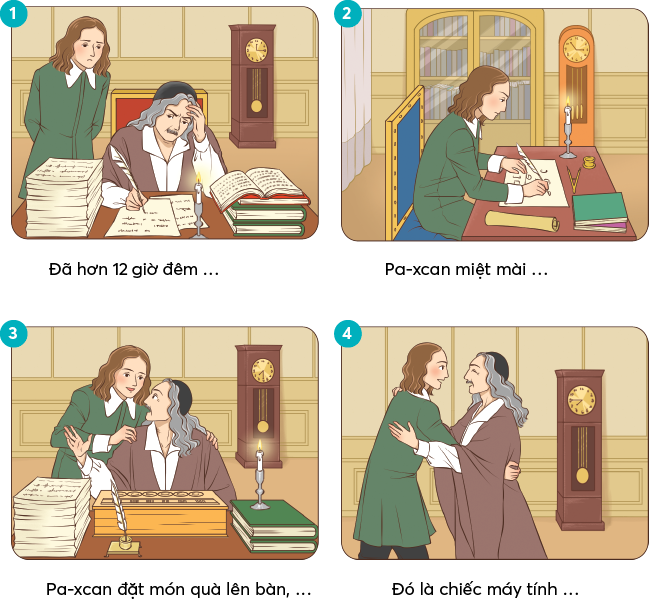 Pa - xcan miệt mài nghiên cứu.
Món quà tặng cha
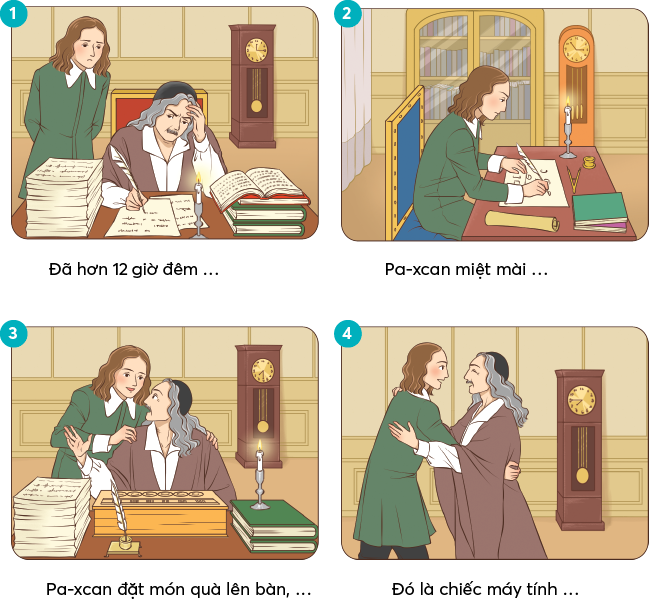 Ông Pa-xcan già rất ngạc nhiên thấy con ôm một vật gì là lạ đặt trên bàn.
Món quà tặng cha
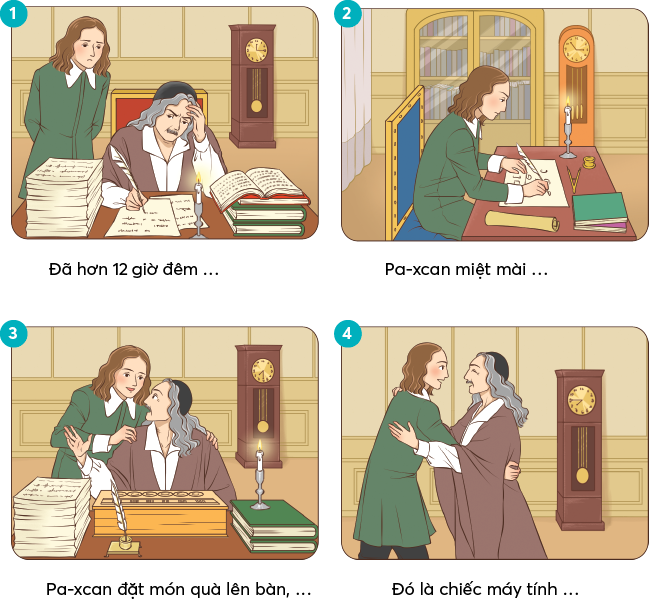 Đó chính là chiếc máy tính đầu tiên trên thế giới, tổ tiên của những chiếc máy tính điện tử hiện đại.
Em hãy kể từng đoạn của câu chuyện theo tranh và từ gợi ý dưới tranh.
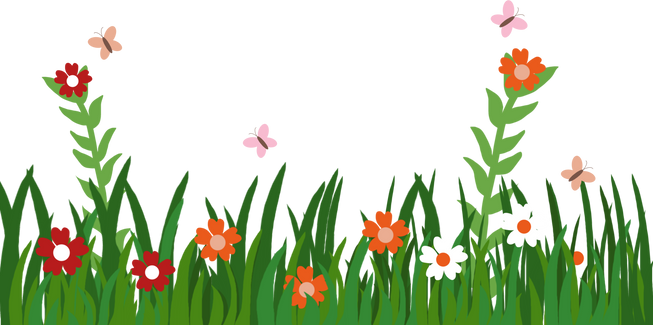 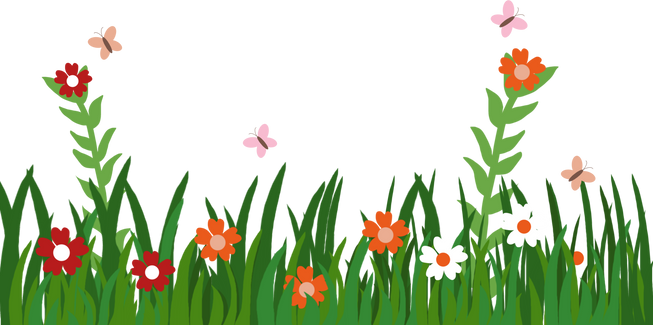 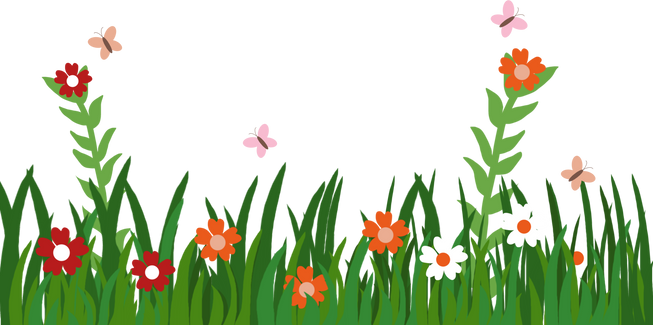 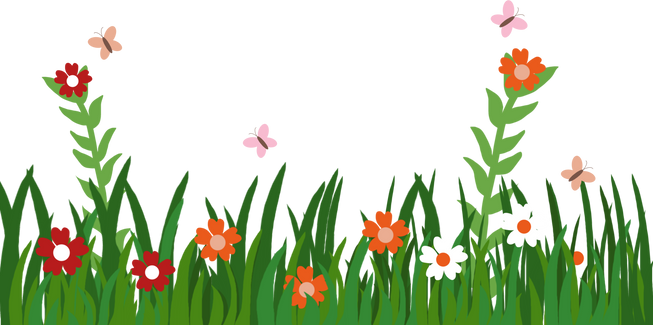 Thảo luận nhóm
Trình bày trước lớp
Kể nối tiếp từng đoạn
câu chuyện
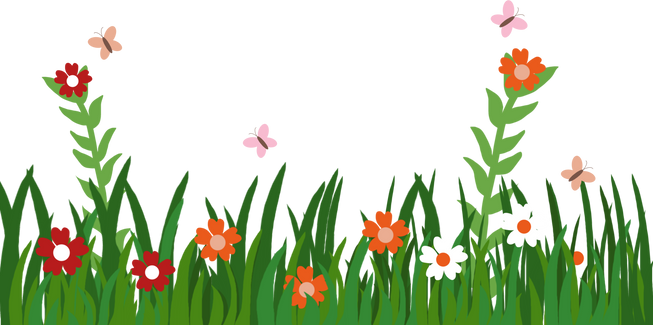 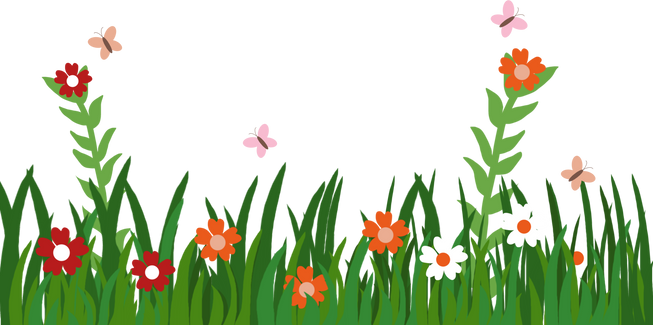 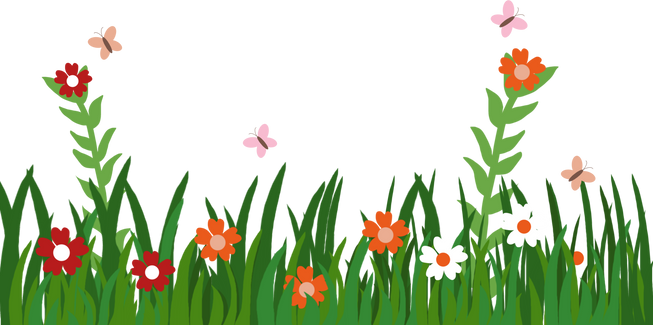 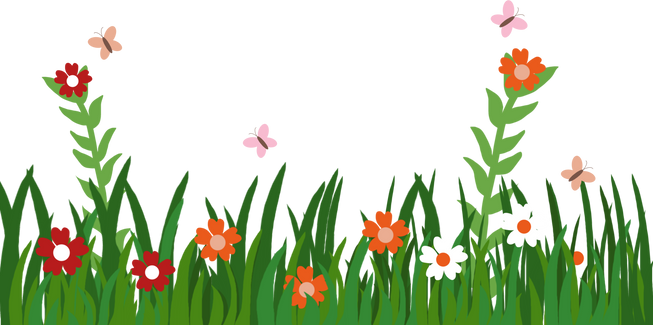 Thảo luận nhóm
Trình bày trước lớp
Kể toàn bộ 
câu chuyện
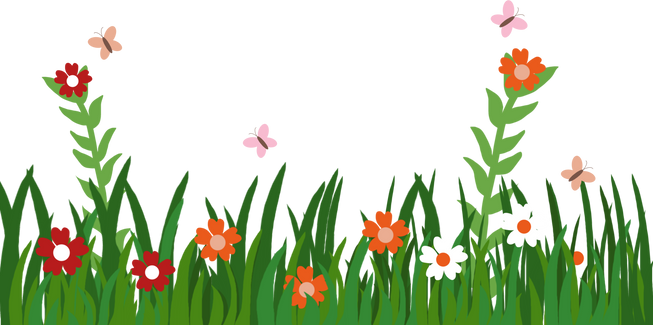 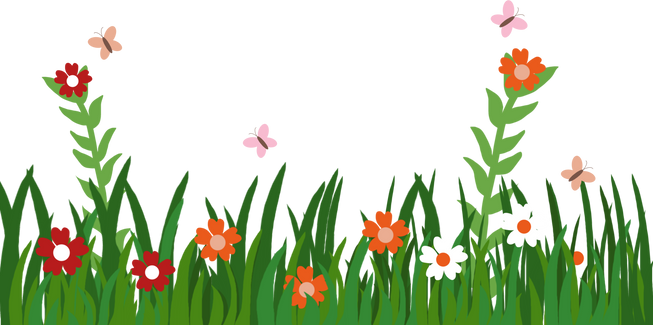 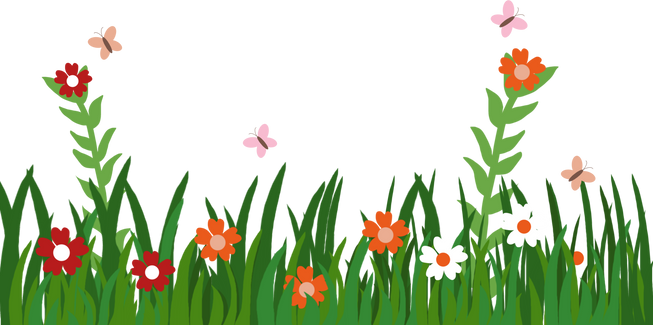 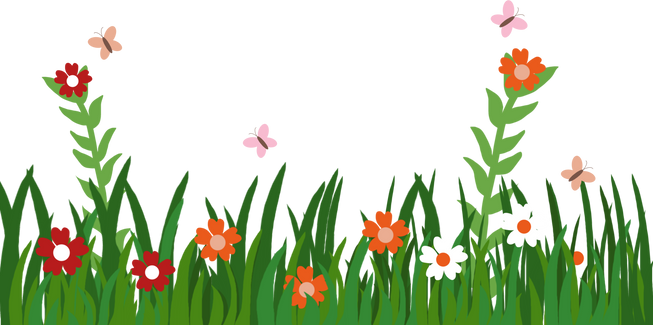 Thảo luận nhóm
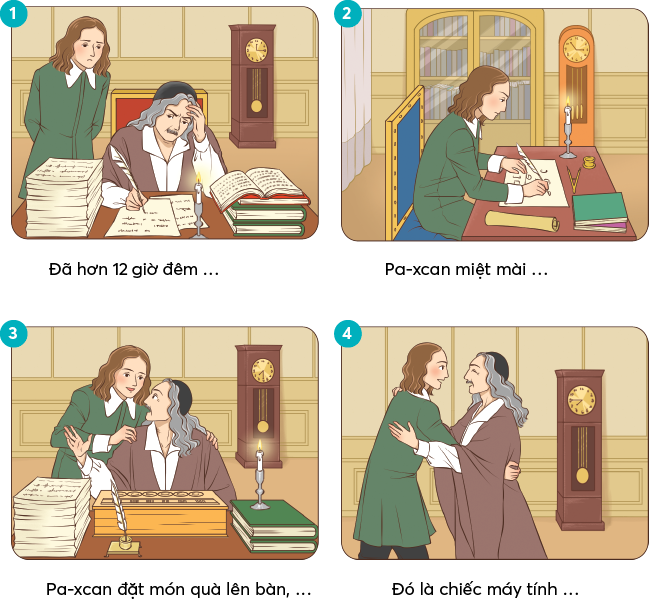 Trình bày 
trước lớp
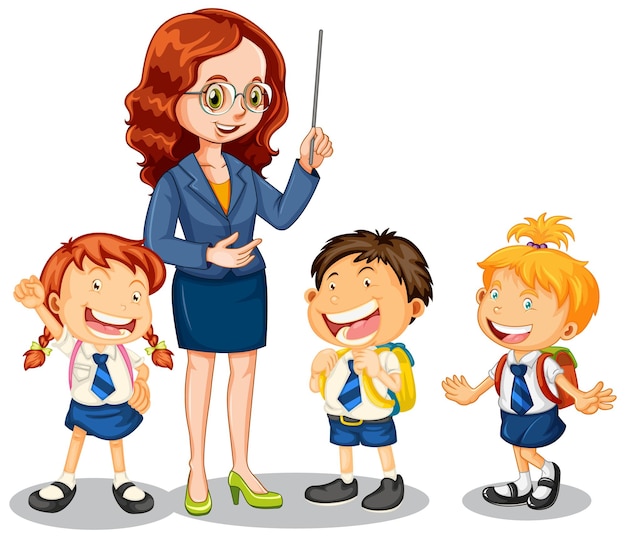 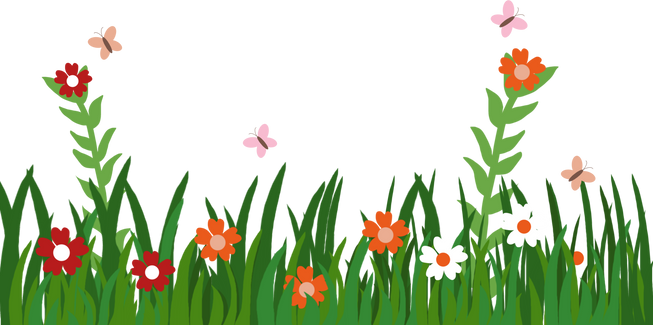 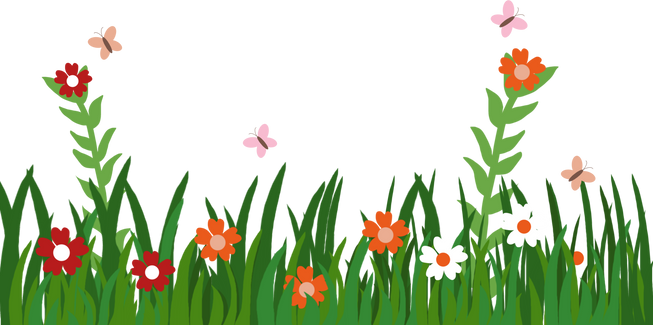 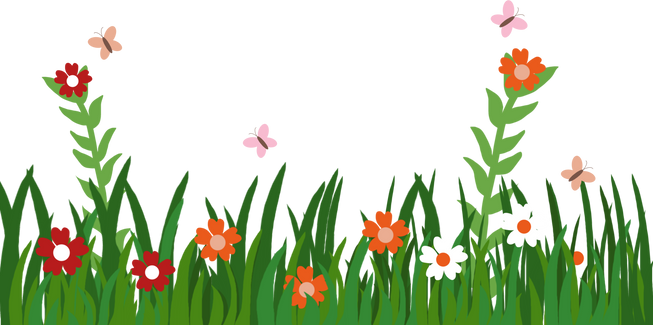 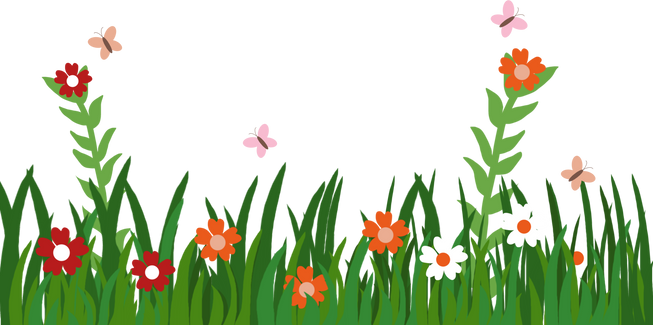 TẠM BIỆT VÀ HẸN GẶP LẠI
TẠM BIỆT VÀ HẸN GẶP LẠI